Да или нет
Площадь ЦК 428 тыс. км²    (да)
В регионе 5 областей (нет)
Рельеф территории горный   (нет)
В регионе проживают 1 364 189 человек (да)
В ЦК есть месторождение марганца  (да)
ЦК беден полезными ископаемыми (нет)
В регионе 6 городов (нет, 11)
В регионе находится Каркаралинский национальный парк (да)
Это самый безводный регион (да)
Металлургический комбинат полного цикла в Караганде (нет)
Восточный Казахстан:ЭГХ, промышленность и сельское хозяйство
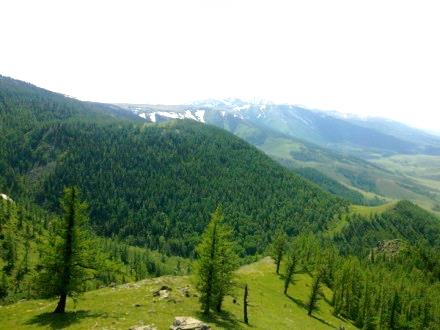 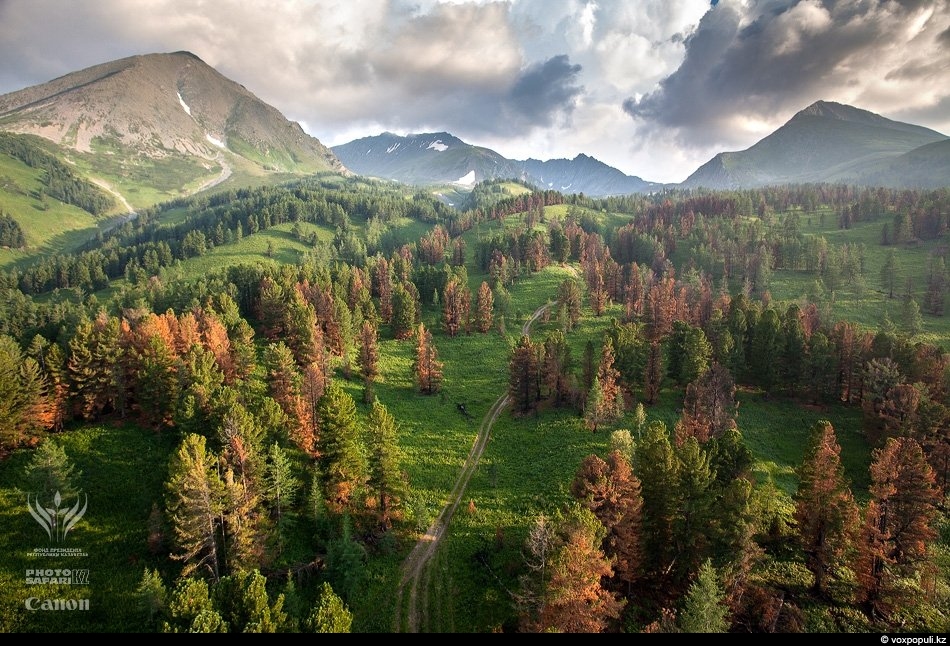 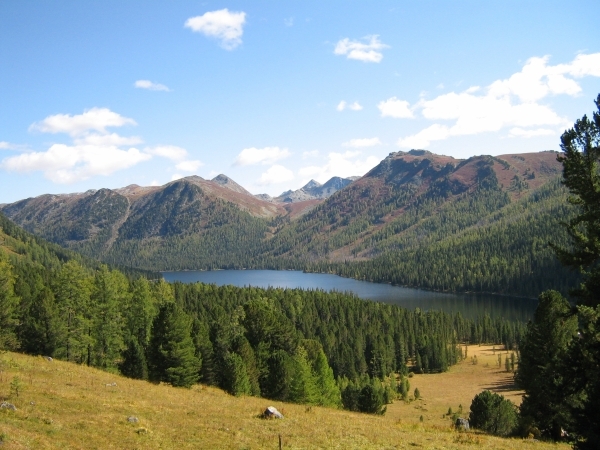 Южный Алтай
Природа Восточного Казахстана
Тарбагатай
Рудный Алтай
На территории региона соседствуют степной, пустынный и горно-таежный ландшафты: на западе раскинулись необозримые равнины Ертиса и опаленная солнцем Сарыарка, на востоке - горный Алтай (Рудный и Южный Алтай, Сауыр-Тарбагатай с вечными ледниками и Калбинский хребет  средней высоты)
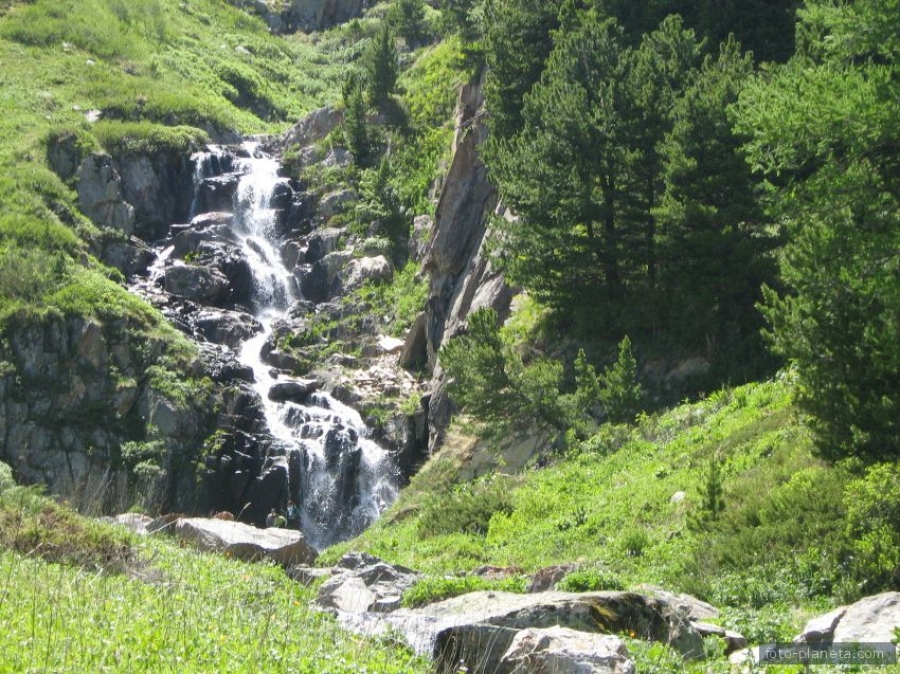 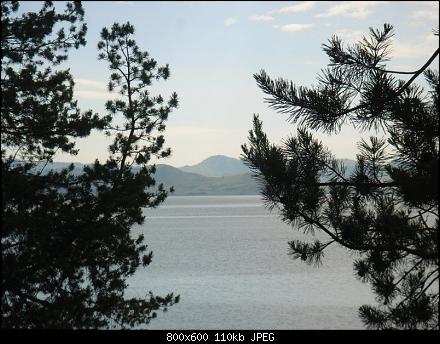 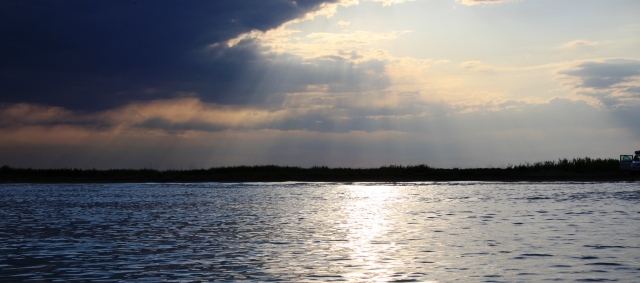 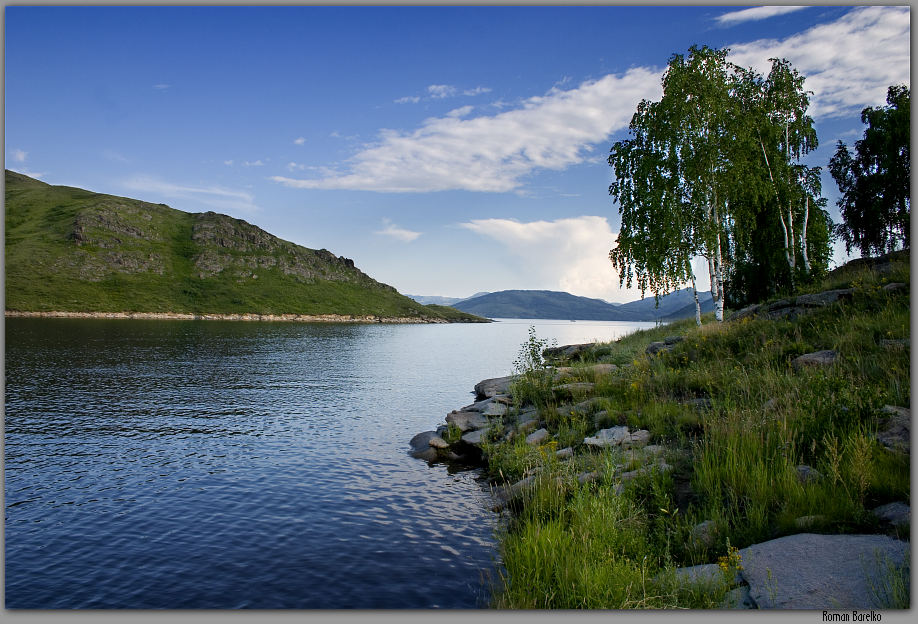 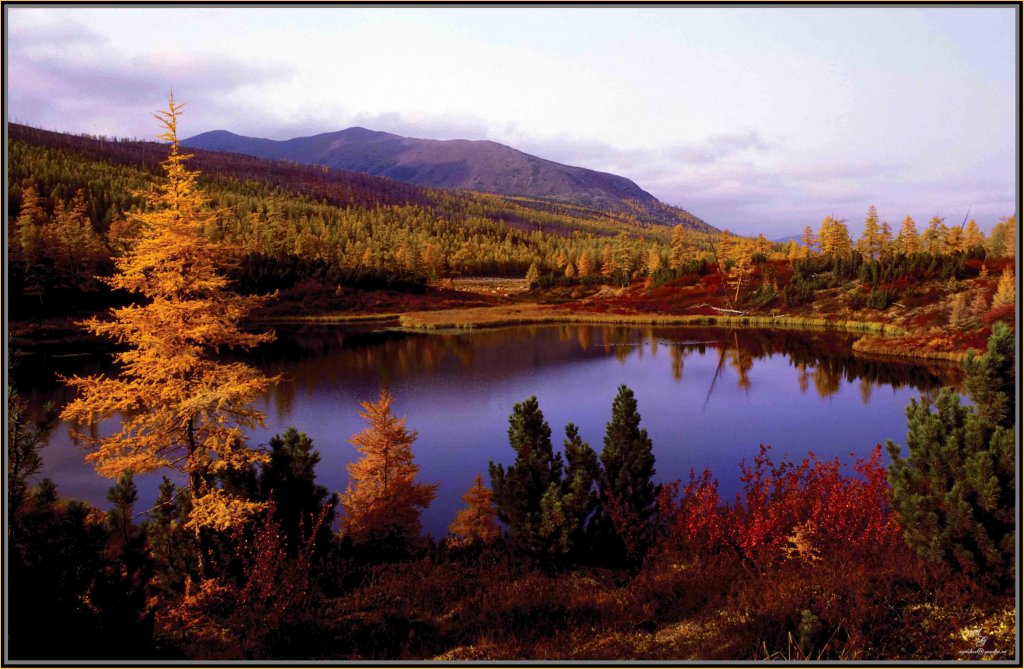 Буктырма
Природа Восточного Казахстана
Маркаколь
Удивительную неповторимость краю придают озера, реки, речушки. 
Районы озер Катон-Карагай, Жайсан, Маркаколь, Сасыкколь, Буктырминское водохранилище -богатый потенциал для развития туризма. 
Восточный Казахстан по разнообразию природных условий уступает лишь югу республики, а по богатствам земельных недр находится 
на одном уровне с запасами полезных ископаемых Уральских гор.
Река Нарын делит Алтай на Рудный и Южный.
Сасыкколь
Водопад Катон-Карагая
Жайсан
Географическое положение
С какими областями Казахстана  и странами граничит Восточный Казахстан?
Восточный Казахстан
Восточный Казахстан
Развитое земледелие и животноводство с отраслями по переработке сырья. 
На долю экономического района приходится: 
 10% территории  - самый маленький ЭР Казахстана
 8% населения республики
 6% промышленной продукции РК
 10% сельскохозяй­ственной продукции
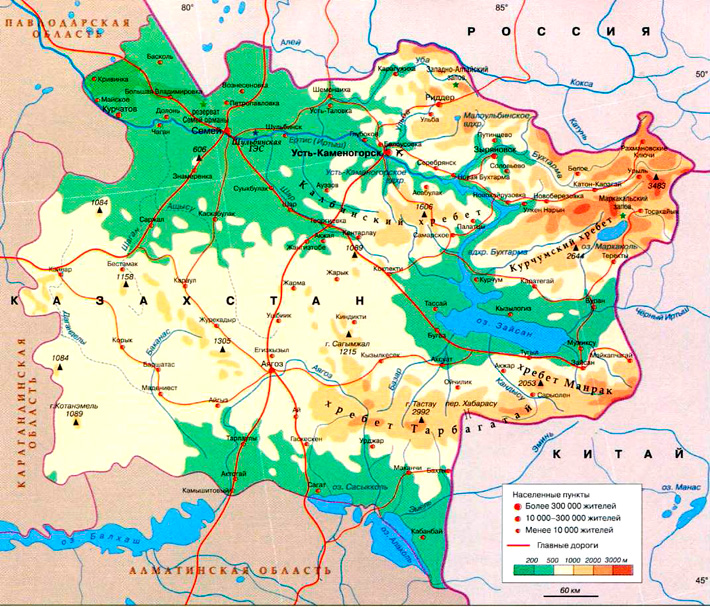 Рельеф Восточного Казахстана
Западная часть – мелкосопочная  и равнинная Восточная – горная (Алтай и Сауыр Тарбагатай)
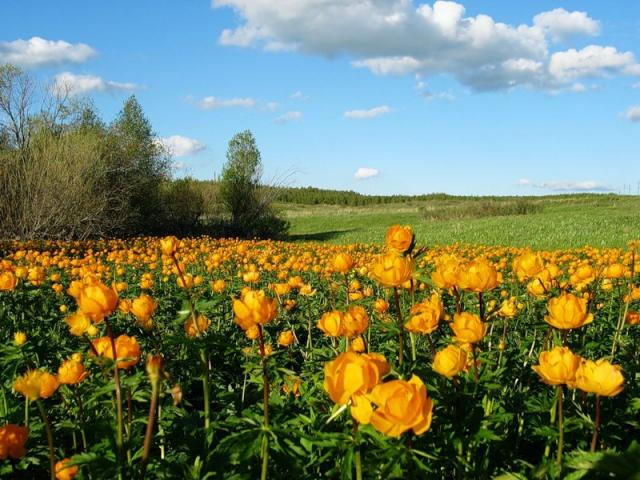 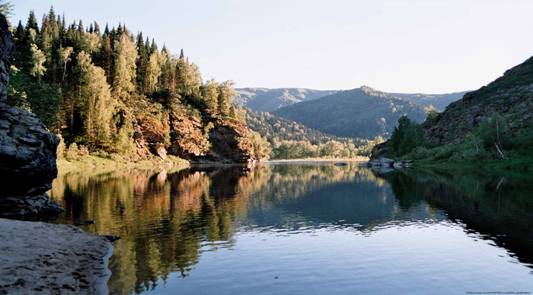 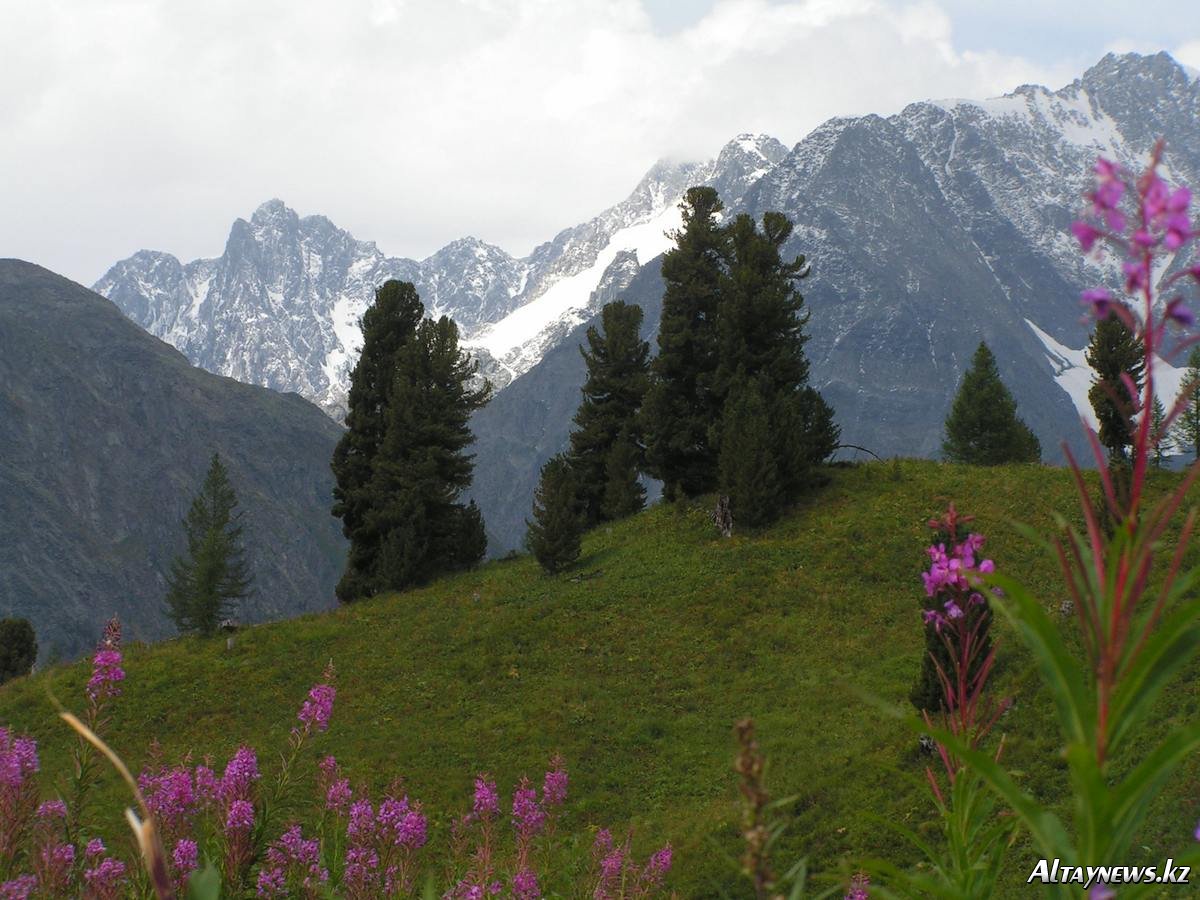 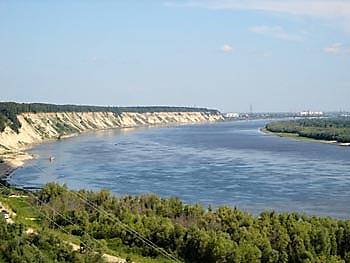 Природа Восточного Казахстана
Ертис
Главная река области - Ертис 
    (от тюрского «артыш» - перевал, переваливать). 
Начинаясь на западных отрогах Монгольского Алтая в Китае  Кара Ертис спускается в  обширную Жайсанскую котловину  и разливается, образуя озеро Жайсан. 
А дальше воды  Ертиса устремляются на север.
Ертис, пересекая территорию района 
с юго-востока на северо-запад, связывает его различные участки с Северным Казахстаном и нефтегазовыми районами Западной Сибири.
Природа Восточного Казахстана
Горные пастбища  Алтая, Тарбагатая и равнинные пастбища вдоль 
Ертиса - важнейшие сельскохозяйственные угодья страны. 
Обилие осадков создает благоприятные условия для развития 
неорошаемого земледелия
 на черноземах и желтоземах вдоль Ертиса.
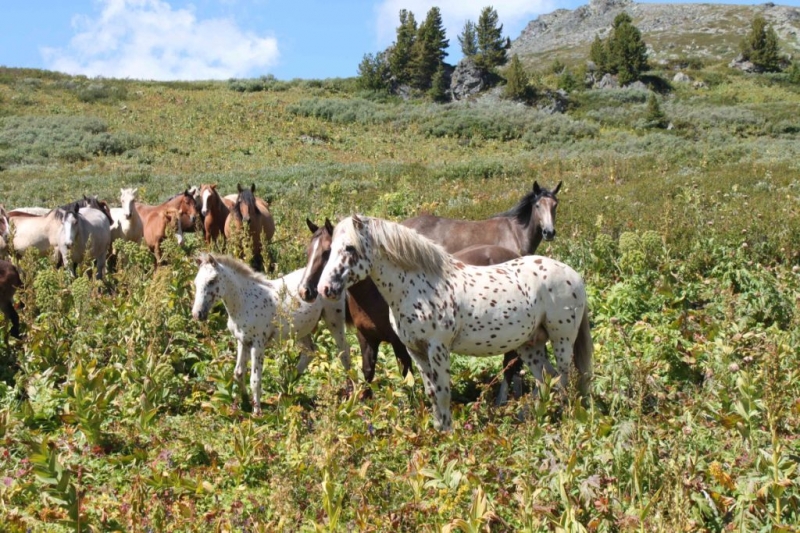 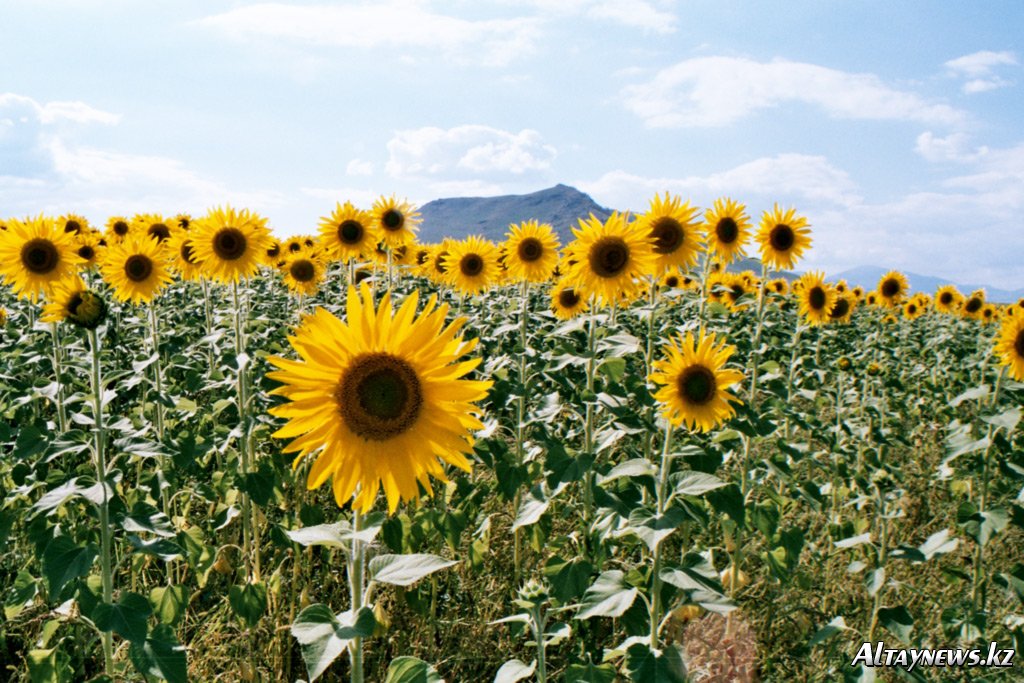 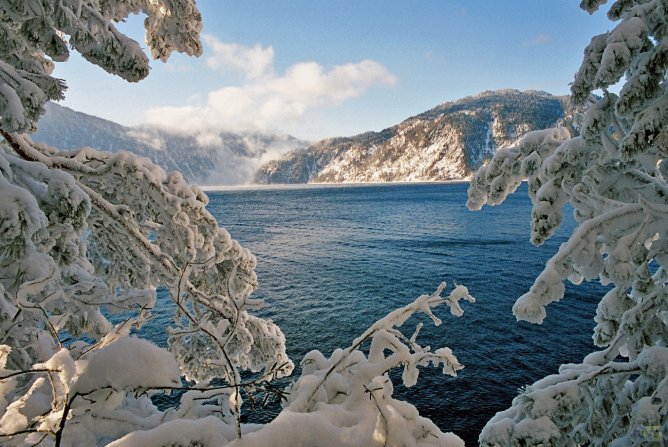 Климат Восточного Казахстана
Оцените ГП и природные ресурсы
Граничит: ЮК, ЦК, СК, Китаем и Россией
Богат полезными ископаемыми
Река Ертис - транспортная магистраль
Железные и автомобильные дороги
ЭГП вполне выгодно и сравнительно удобно
Население
Население района - 1 394 234 человека (4 место)
Население многонационально: казахи, русские, украинцы, корейцы, немцы и др.
Средняя плотность населения — 4,9 чел/км2.
Северо-запад Рудного Алтая и долинах, где сконцентрированы промышленные центры, в районах Сарыарки, на черноземах Белагашской степи плотность населения превышает 15 чел/км2. 
Вдоль железной дороги на участке Предгорное — Усть-Каменогорск и вдоль Ертиса плотность населения достигает 40—65 чел/км2. 
Тарбагатай и Жайсанская котловина 1-2 чел/км2.
Историческая справка
Алтайские заводы со второй поло­вины XVIII в. начали приносить огромные прибыли, достигавшие 250% на вложенные средства. Главная продукция предприятий – серебро: золото и серебро – международная валюта.
В этот период были открыты и стали разрабатываться все важ­нейшие месторождения Рудного Алтая: Березовское, Белоусовское, Николаевское, Риддерское и Зыряновское. Рудники казахстанской части Алтая - основа сырьевой базой сереброплавильной промышленности всего Алтая - главного поставщика серебра в России.
Задание
Пользуясь текстом учебника (214-216), картами атласа выполните задание в тетради на стр. 9
Дополни предложение.
Назови месторождения полезных ископаемых.
Нанесите полезные ископаемые на контурную карту региона.
Полезные ископаемые ВК
Промышленность ВК: 80 промышленных крупных предприятий (90% продукции региона)
ЭЛЕКТРОЭНЕРГЕТИКА (ГЭС +ТЭС)
Шульбинская, Буктырминская, 
 Усть-Каменогорская ГЭС

ЦВЕТНАЯ  МЕТАЛЛУРГИЯ:
свинец, цинк, золото, титан, магний
Отрасли специализации
МАШИНОСТРОЕНИЕ
ХИМИЧЕСКАЯ ПРОМЫШЛЕННОСТЬ (лаки, краски, серная кислота, полимеры)
ЛЕСНАЯ И ДЕРЕВООБРАБАТЫВАЮЩАЯ
ПРОМЫШЛЕННОСТЬ СТРОЙМАТЕРИАЛОВ
Отрасли вспомогательные
Отрасли обслуживающие
ПИЩЕВАЯ ПРОМЫШЛЕННОСТЬ
ЛЕГКАЯ ПРОМЫШЛЕННОСТЬ
Цветная металлургия
Добывается 32 вида цветных металлов, 
17 перерабатываются на месте 
(все стадии производства: 
добыча-обогащение- получение свинца, цинка, меди, кадмия и других чистых металлов). 
Добыча  титана, магния, тантала, редкоземельных металлов (ниобия), 
топлива для атомных электростанций.
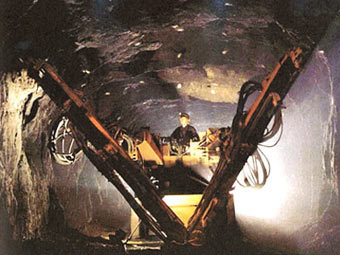 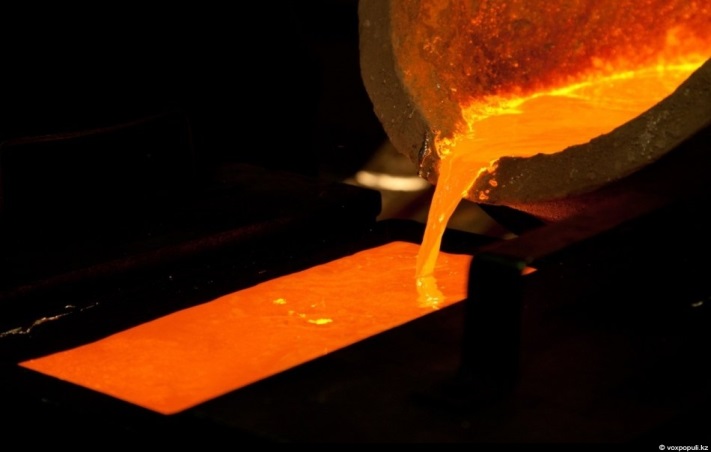 Полиметаллическая промышленность
главная отрасль цвет­ной металлургии.
Усть-Каменогорский
свинцово-цинковый комбинат
Какие факторы способствовали 
строительству комбината?
Сырьевая база
Гидроэнергия
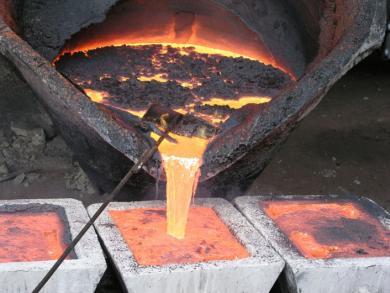 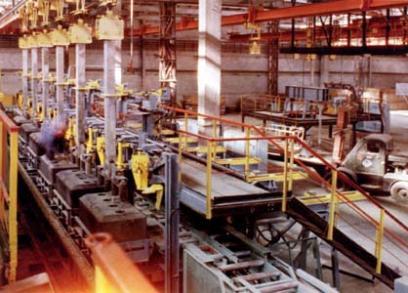 Дополните схему (стр.9. тетрадь)
Риддерский горно-металлургический  комбинат
Свинец и цинк
Риддерское месторождение
Тишинское месторождение
В составе руды имеются большие запасы серы. 
При плавке из руды выделяется сернистый газ - сырье для получения суперфосфатных удобрений. 
На Усть-Каменогорском свинцово-цинковом заводе, Риддерском по­лиметаллическом комбинате работают цеха по производству серной кислоты.
Дополните схему (стр. 9. тетрадь)
Приертисский медеплавильный комбинат
медь
Белоусовская обогатительная фабрика
Верхне-Березовская обогатительная фабрика
Цветная металлургия
Производство рассеянного золота  -  р. Куршим (предприятия «Алтай» и «Бунашам»),
на Суздальском и Центрально-Мукурском приисках — «Алель» и «Андас-Алтын».
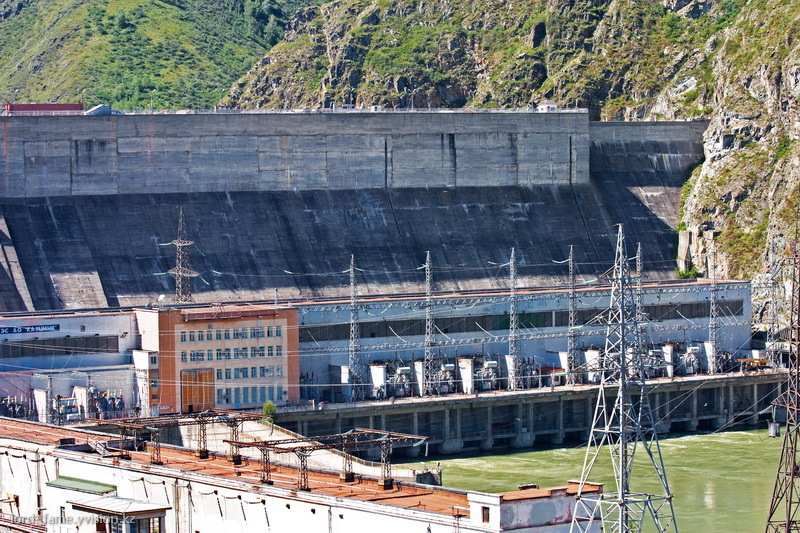 Буктырминская ГЭС
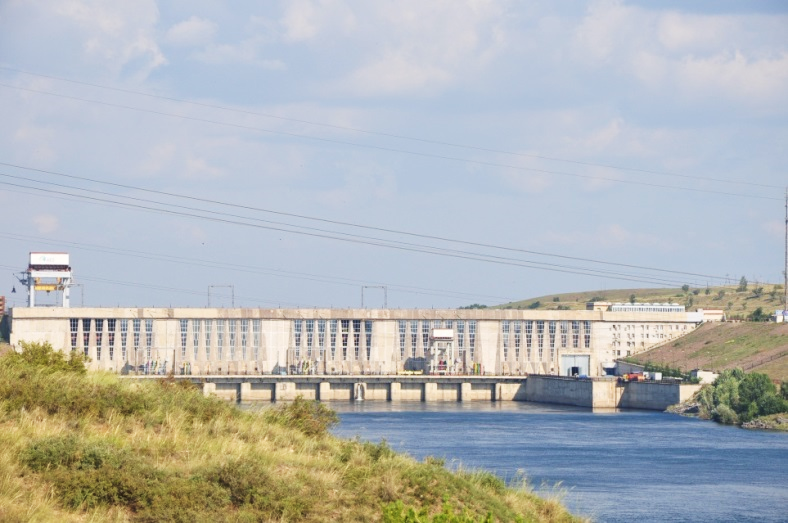 Энергетическая промышленность
Шульбинская ГЭС – самая мощная в РК
Развитие цветной металлургии связано 
с гидроэлектроэнергетикой, основа которой составляют тепло- и гидроэлектростанции. 
Вырабатывается 20% электроэнергии страны.
Первые ГЭС на Ертисе: Ульбинская, Верхне-Хайрузовская, Тишинская (до ВОВ).
Высокомощные ГЭС: Усть-Каменогорская, Буктырминская и Шульбинская (самая мощная).
ТЭС в Усть-Каменогорске, Семее, Риддере, Зыряновске – на привозном кузбасском угле. 
Электростан­ции ВК - Алтайская энергетическая система.
Машиностроение
Промышленность стройматериалов
Легкая
промышленность
Пищевая
промышленность


Пищевая промышленность
Семей: хлопкопрядильная, чулоч­ная, камвольно-суконная фабрики, кожевенно-обувная, меховая, первичная обработка и прядение шерсти и др. 
Риддер и Зыряновск: трикотажная и швейная фабрики
Усть-Каменогорск:  комбинат шелковых тканей
Мясная промышленность: Семей, Усть-Каменогорск, Риддер, Аягоз, Зыряновск и поселок Приозерный
Маслобойный комбинат: Усть-Каменогорск 
Мукомоль­ные предприятия: во многих населенных пунктах (хлебопе­карни, производство макаронных и кондитерских изделий).
Транспортный комплекс
1-е место занимает по объему грузоперевозок - железнодорожный транспорт.

Туркестано-Сибирская железная дорога и железнодорожная ветвь Локоть - Усть-Каменогорск - Риддер.
Усть-Каменогорск - Шар.
Автомобильная дорога «Восточное кольцо» (восточнее железной дороги Семей - Аягоз).
Речной путь Ертис.
Рудно-Алтайский ТПК
Сельское хозяйство
2/3 валовой продукции – животноводство:
Круглогодичный выпас скота на степных и горных пастбищах (в горных долинах, между горами Сарыарки, Калбы, Тарбагатая и на юго-востоке Южного Алтая).
Орошаемые сенокосные луга в поймах рек Ертис, Ульба, Буктырма и Нарым.
 Кормовые культуры и отходы пищевой промышленности.
Отрасли животноводства
Растениеводство
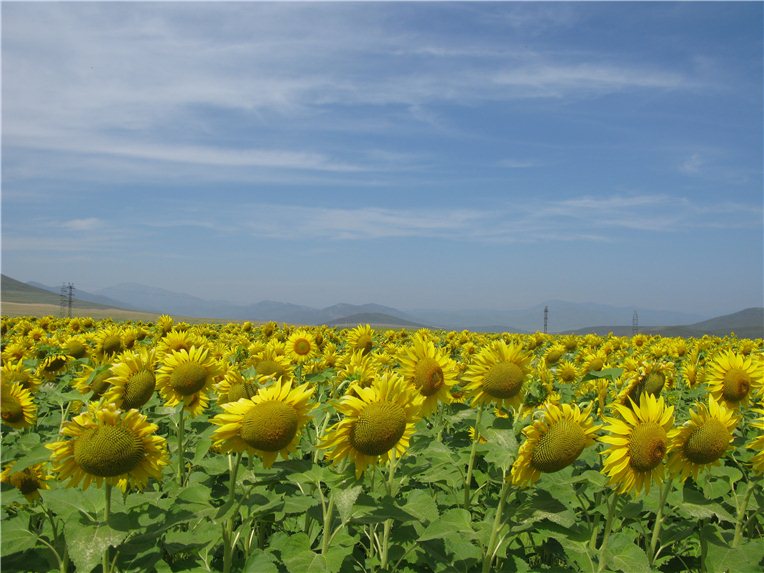 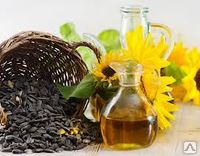 На регион приходится более 80% посевов подсолнечника - в Белагашской степи, у подножия хребта Калбы и на Рудном Алтае. 
    В Усть-Каменогорске функциони­рует кластер по производству подсолнечного масла.
Картофельные и овощеводческие хозяйства - вблизи промышленных центров Рудного Алтая и горного хребта Калбы, где максимально сосредоточено городское население.
Зерноводство
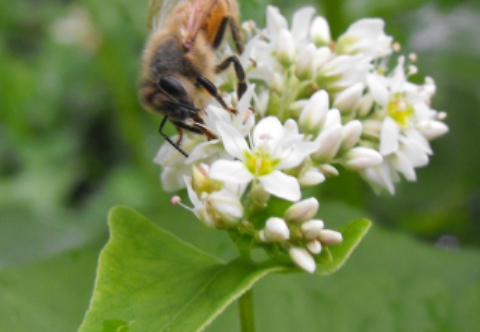 Гречиха
Бренды Восточного Казахстана
Пчеловодство
Мараловодство
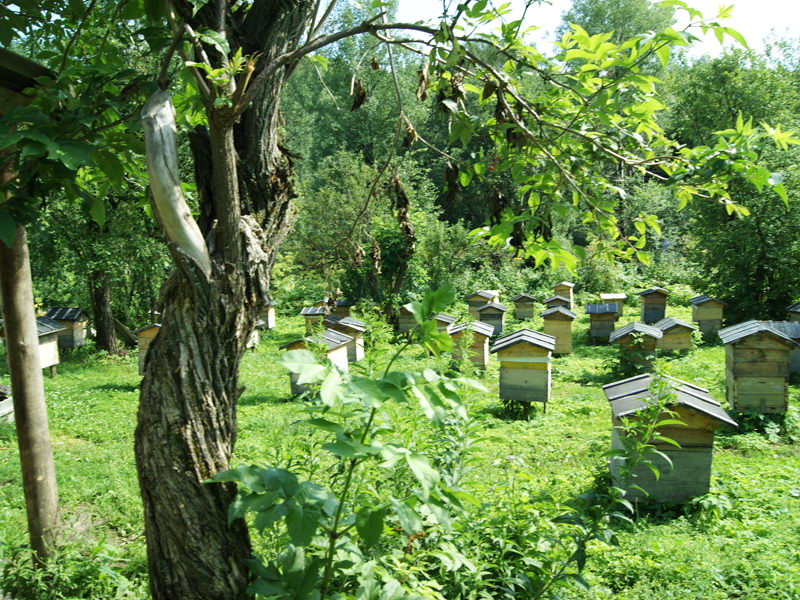 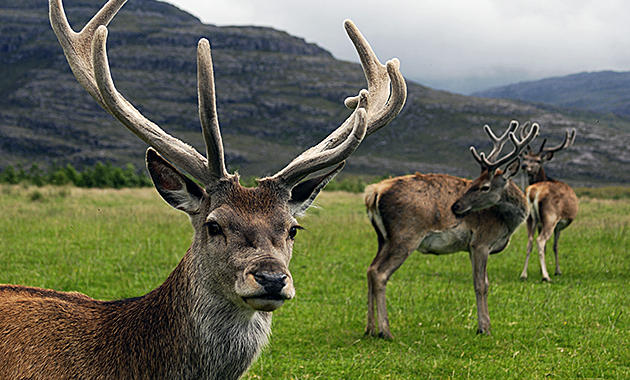 В предгорьях Алтая, на южном склоне Тарбагатая.  
Восточно-казахстанские пчеловоды получают 70% всего собираемого в республике меда.
Совместно с Китаем  в Усть-Каменогорске строится завод по фасовке меда и другой продукции пчеловод­ства.
Особая отрасль – мараловодство.
 Развито в 
Катон-Карагайском районе. 
Панты маралов и оленей - сырье для получения лекарственного препарата пантокрина.
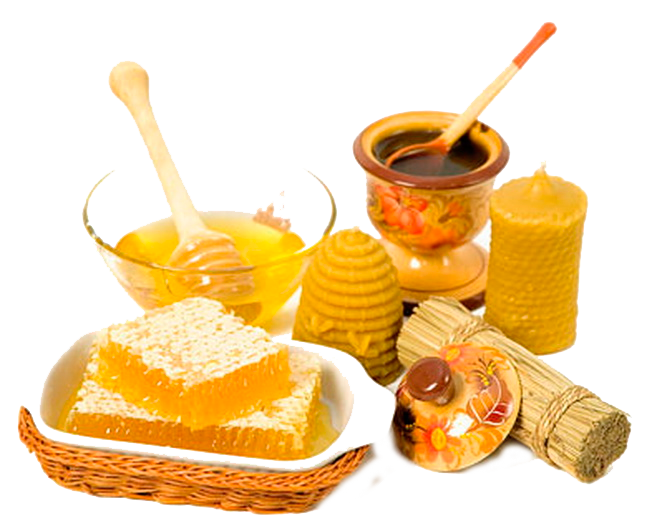 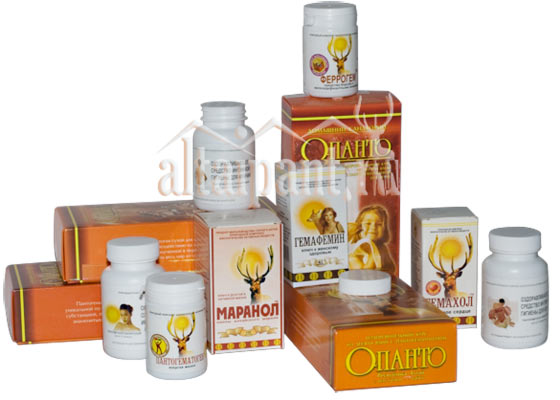 ВК – туристический центр
Заповедники: 
Маркакольский: озеро Маркаколь, горные хребты Куршим и Азытау)
Западно-Алтайский: Ивановский, Холзун, Коксу)
Катон-Карагайский национальный парк
Заказник Рахмановские ключи
Природный резерват «Семей орманы» 
(ленточные боры)
Горы Алтай, озера и водохранилища, река Ертис
Экологические проблемы:Усть-Каменогорск, Риддер, Зыряновск
Цветная металлургия: свинец, цинк, кадмий, мышьяк.
Выбросы в атмосферу оксида углерода, 
диоксида серы, углерода
Автомобильный транспорт: выхлопные газы
3 место в РК после Алматинской и Южно-Казахстанской областей
Загрязнение рек и озер: сточные воды 
(очистка сточных вод и водооборотное водоснабжение)
Терриконы
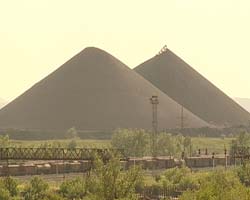 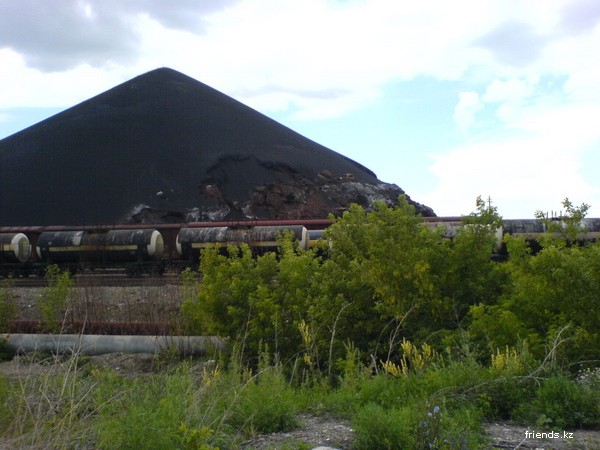 Терриконы – отходы в виде шлаков в районах обогащения и плавки цветных металлов
Проверка знаний
По площади ВК занимает … место
С каким районом не граничит ВК?
Самая крупная ГЭС в Казахстане
Золотые горы Казахстана…
На «Бакырчике» и «Большивике» добывают
ВК по численности населения занимает …
Проверка знаний
Высокогорное озеро ВК…
Самые многочисленные этносы ВК…
На месторождении Каражара добывают…
С какими странами граничит ВК?
Самая многоводная река ВК…
Самое крупное водохранилище в РК…
Проверка знаний
Месторождения полиметаллических руд…
Центры цветной металлургии…
Бренды с/х региона…
По объему выбросов лидируют предприятия
Главные отрасли животноводства…
Главные с/культуры региона…
Подготовка к ВОУД
1.  Административный центр Восточно-Казахстанской области:
а) Павлодар;             b) Риддер;             с) Усть-Каменогорск;               d) Семей;                   е) Зыряновск.
2. Страны, с которыми граничит Восточный Казахстан:
а) Россия и Монголия;    Ь) Россия и Иран;    с) Россия и Китай; 
d) Китай и Кыргызстан;  е) Кыргызстан и Узбекистан.
3.  Экономический район, не имеющий общей границы с Восточным Казахстаном:
а) Западный;                Ь) Северный;                        с) Южный;               d) Центральный; е) все перечис­ленные.
4.  Полезное ископаемое, которым более всего обеспечен Восточный Казахстан (из перечисленных):
а) каменный уголь;  Ь) титан;   с) свинец;   d) олово;    е) золото.
5.  Малеевское, Риддерское - это месторождения:
а) меди, золота;            Ь) золота, серебра;              с) угля, газа; 
d) титана, вольфрама;                        e) цинка, свинца.
Подготовка к ВОУД
6.  Тишинское - это месторождение:
 а) меди;                         Ь) золота;                       с) угля; 
 d) титана;                      е) полиметаллов.
7. В горах Южного Алтая и на хребте Калба расположены месторождения: 
 а) меди, золота;                  Ь) золота, серебра;             с) угля, газа; 
 d) олова, вольфрама;        с) цинка, свинца.
8.  Самое крупное водохранилище Восточного Казахстана:
 а) Капшагайское;             Ь) Буктырминское;          с) Шульбинское; 
 d) Усть-Каменогорское;            е) Шардаринское.
Уровень урбанизации Восточного Казахстана:
  а) 59 %;         Ь) 54 %;           с) 60 %;            d) 69 %;            е) 83 %.
10. Восточный Казахстан - важный район:
а) черной металлургии;           Ь) цветной металлургии; 
с) медеплавильной промышленности;    d) сельского хозяйства;            
е) рекреационного хозяйства
11. В предгорьях Южного Алтая и Сауыр-Тарбагатая развито: 
 а) тонкорунное овцеводство;    Ь) грубошерстное овцеводство; 
 c) пти­цеводство;      и) пчеловодство;         е) мараловодство.
Подготовка к ВОУД
12. Центры свинцово-цинкового производства Восточного Казахстана: 
 а) Риддер, Балкаш, Усть-Каменогорск; 
 Ь) Риддер, Зыряновск, Семей;        
 с) Риддер, Зыряновск, Усть-Каменогорск; 
 d) Усть-Каменогорск, Балкаш, Жезказган; 
 e) Зыряновск, Усть-Каменогорск.
13. Город Восточного Казахстана, в котором действует горно-металлиургический комбинат полного цикла:
 а) Риддер;                            Ь) Семей;                      с) Зыряновск;     
 d) Усть-Каменогорск;                               е) Шемонаиха.
14. Самая мощная гидроэлектростанция:
 а) Шульбинская;   Ь) Усть-Каменогорская;       с) Буктырминская; 
 и) Капшагайская;  е) Шардаринская.
15. Техническая культура Восточного Казахстана, которая лидирует по посевной площади в республике:
а) кукуруза;                    Ь) подсолнечник;            с) горчица;                               d) сахарная свекла;     е) табак.
Подготовка к ВОУД
16. Специфическая отрасль животноводства ВK: 
   а) верблюдоводство;        Ь) свиноводство;          с) птицеводство;       d) мараловод­ство;             е) овцеводство.
17.  Специализация Семейского промышленного узла:
   а) добыча цветных металлов;        
   Ь) производство цветных металлов; 
   с) машиностроение и добыча цветных металлов; 
   d) пищевая, легкая про­мышленность и машиностроение; 
   е) производство стали.
18.  Центры деревообработки Восточного Казахстана:
   а) Усть-Каменогорск;  Ь) Риддер;  с) Семей;  d) Зыряновск; е) все.
19.  Основной источник загрязнения окружающей среды в ВК:
а) предприятия легкой промышленности; 
Ь) предприятия пищевой промышленности; 
с) транспорт;              в) предприятия цветной металлургии; 
е) все перечисленные в равной степени.
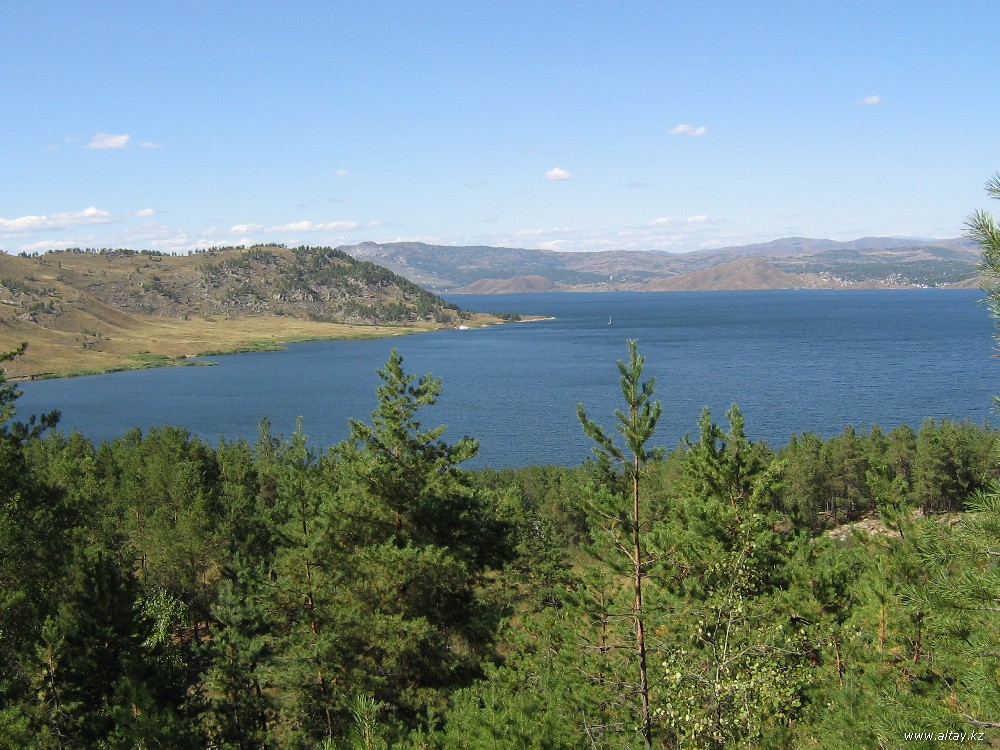 На дом:
§ 40-41 (без с/х)
Тетрадь и к/к «Восточный Казахстан»
Подготовка к тестированию 
 (вопросы 1-34 «Экономические районы»
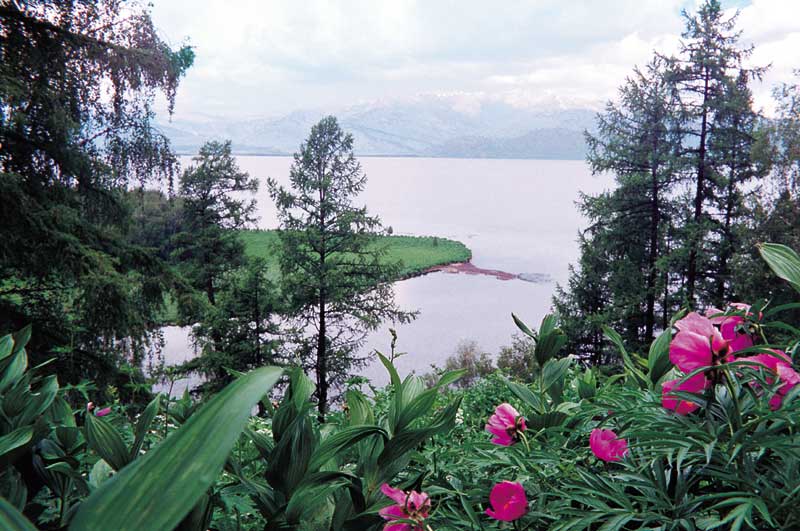 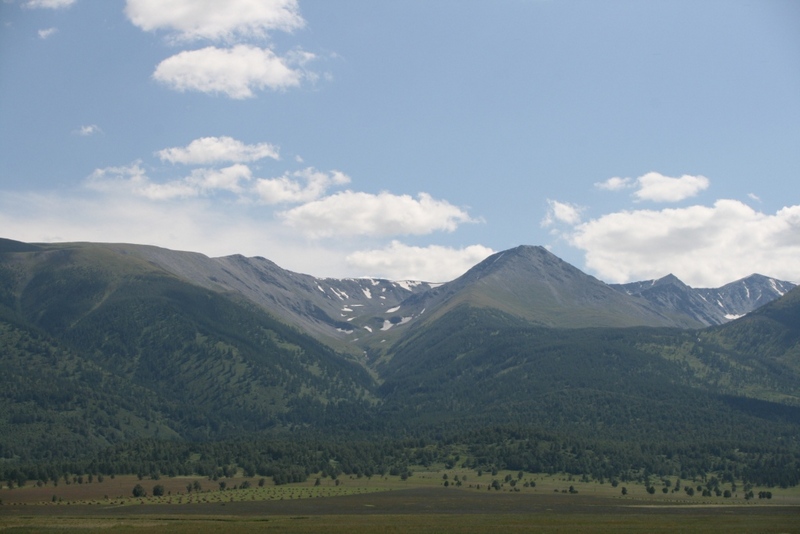 Ресурсы:
http://putevoditel-altai.ru/Risunci/35/gora_altaja_belukha-3.jpg Белуха
http://gis.damu.kz/frmpimages/ru/5.png Карта ВК (города)
http://geosfera.info/uploads/fotos/vko2.jpg Карта физическая
http://www.akimvko.gov.kz/assets/images/region_01.jpg герб ВК
http://www.turistu.kz/taxonomy/term/415/0  Равнины ВК
http://rozavtomske.ru/blogs/show/151 Горы и озера
http://altaynews.kz/uploads/posts/2013-04/1366342622_6-kz.jpg  Снежные вершины Алтая
http://24.kz/media/k2/items/cache/48f46dcbdb146f1dff5bf3a9316aca75_XL.jpg Водопад Катон-Карагая
http://img-2005-07.photosight.ru/19/951605.jpg Буктырма
http://forums.drom.ru/attachment.php?attachmentid=434474&d=1321023741&stc=1&thumb=1 Озеро Жайсан
http://vokrugsveta.ru/photo/thumbnails/1024/16596.jpg Маркаколь
http://silkadv.com/ru/node/567 Сассыколь
http://vpokhod.ru/images/irtysh.jpg Ертис
http://novoland.ru/photo/-/cid/17/pid/2528/numpage/7/ Пастбища
http://altaynews.kz/16803-dangerous-weed-parasite-broomrape-east-kazakhstan.html Поля
http://www.turistu.kz/group/sanatorii-kazakhstana/discussion/sanatorii-rakhmanovskie-klyuchi Южный Алтай
http://www.liveinternet.ru/users/4624630/post328673715/ Рудный Алтай
http://vse.kz/topic/330680-akspedicija-na-altai-hrebet-tarbagatai/ Тарбагатай
http://www.astravel.ru/catalog/russia/russia/tour/10059 Зима в горах
http://www.vokrugsveta.ru/img/cmn/2004/12/19/037.jpg Терриконы
http://friends.kz/2010/08/29/goroda-kazaxstana-ust-kamenogorsk-1256skemen.html  Терриконы
http://im3.asset.yvimg.kz/userimages/lord_fame/m02nUc4xti6tKy50Pp8n8PY9V7OJyF.jpg  Буктырминская ГЭС
http://www.aes-group.kz/upload/images/1378284521.png Шульбинская ГЭС
http://www.altay.kz/2010/03/02/priroda-bo-ayuda/comment-page-1/  Восточный Казахстан
http://kulturavko.kz/page2.files/page53.html Восточный Казахстан 
http://yvision.kz/post/65077 Восточный Казахстан
http://lenta.ru/news/2010/10/18/invest/ Добыча цветных металлов
http://www.liveinternet.ru/users/adpilot/page914.html Производство цветных металлов
http://kombees.ru/images/about3.png Мед
http://4.bp.blogspot.com/-UujDqE9xCzQ/T84M6DLaTGI/AAB0.jpg Пасека
http://altaipant.ru/files/images/all_products_2.jpg  Препараты 
http://0j.totalcdn.kz/cache/images/w630/h380/20140812_15_33_42466.jpg Мараловодство
http://ovoshhi.yomu.ru/Beekeeping/Medonosnye/1.jpg Гречиха
http://suzuki-club.kz/forum/showthread.php?t=1455 Подсолнечник
http://cdn.stpulscen.ru/system/images/product/035/462/558_medium.jpg  Подсолнечник
http://isostan.com/img/o900/000000133.jpg Алтай
http://akimsemey.gov.kz/media/img/journal/4e3797e5d3308.jpg Жайсан